Earls Colne Neighbourhood Plan   Survey ResultsHonywood School
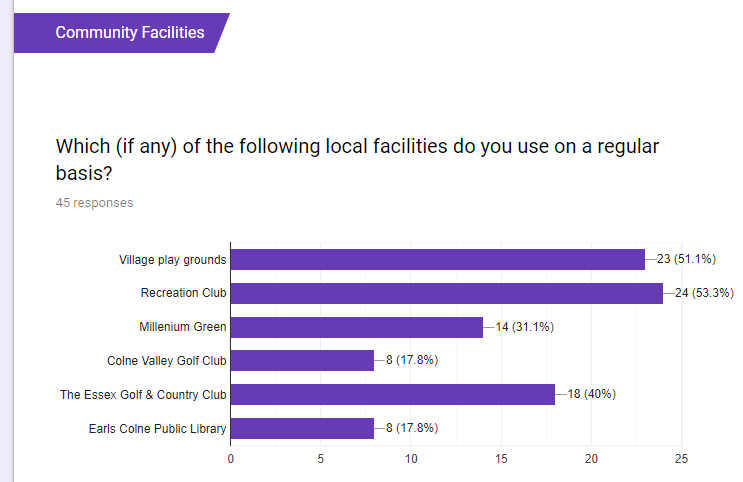 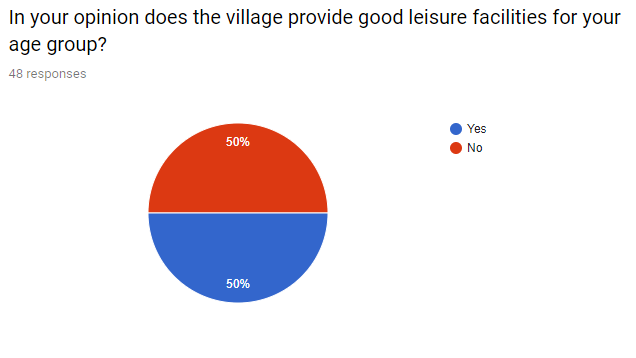 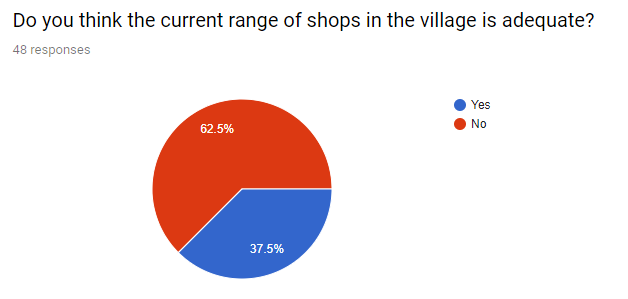 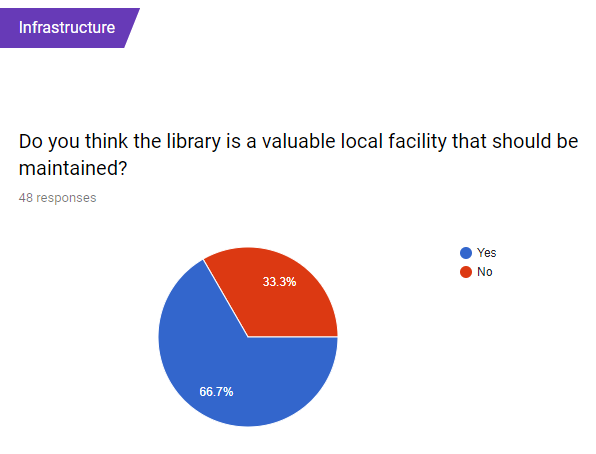 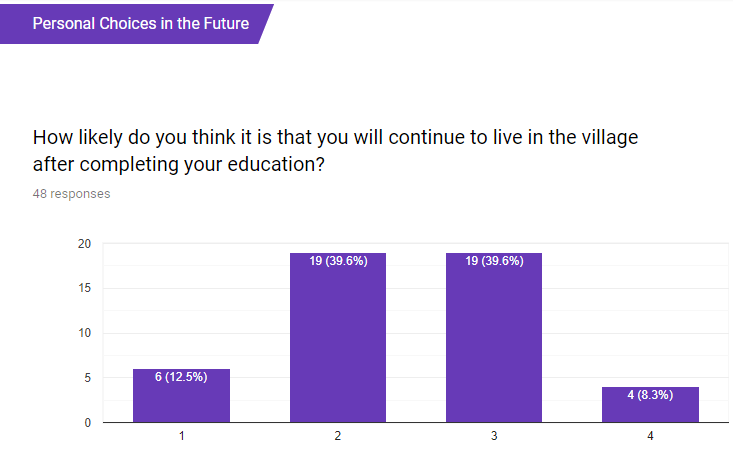 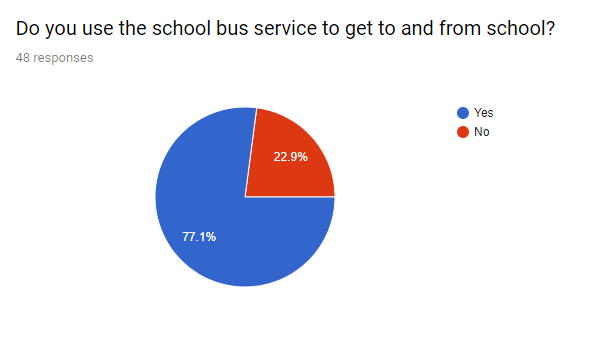 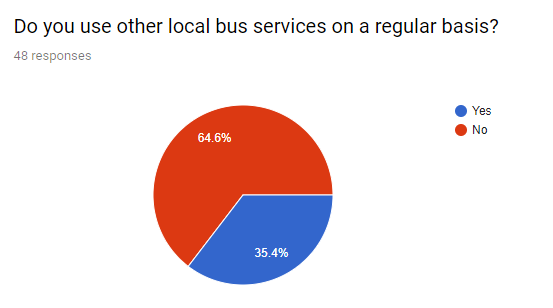 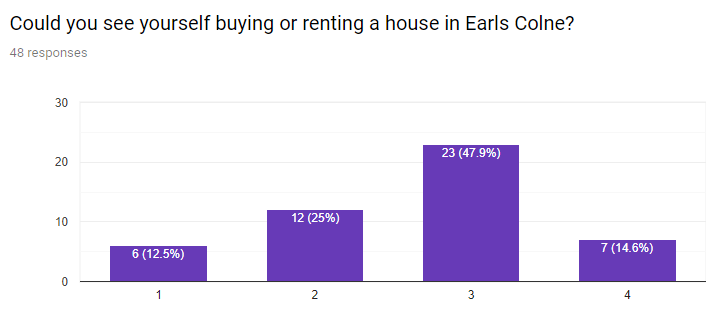 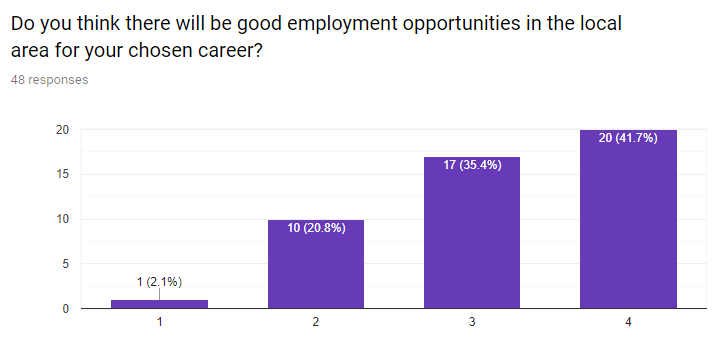